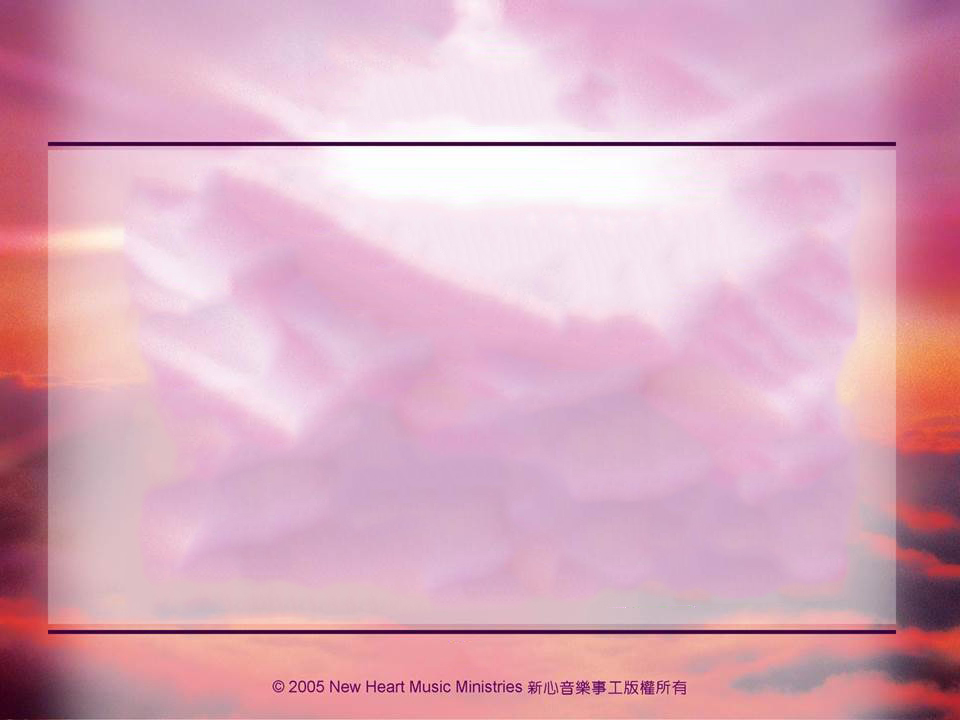 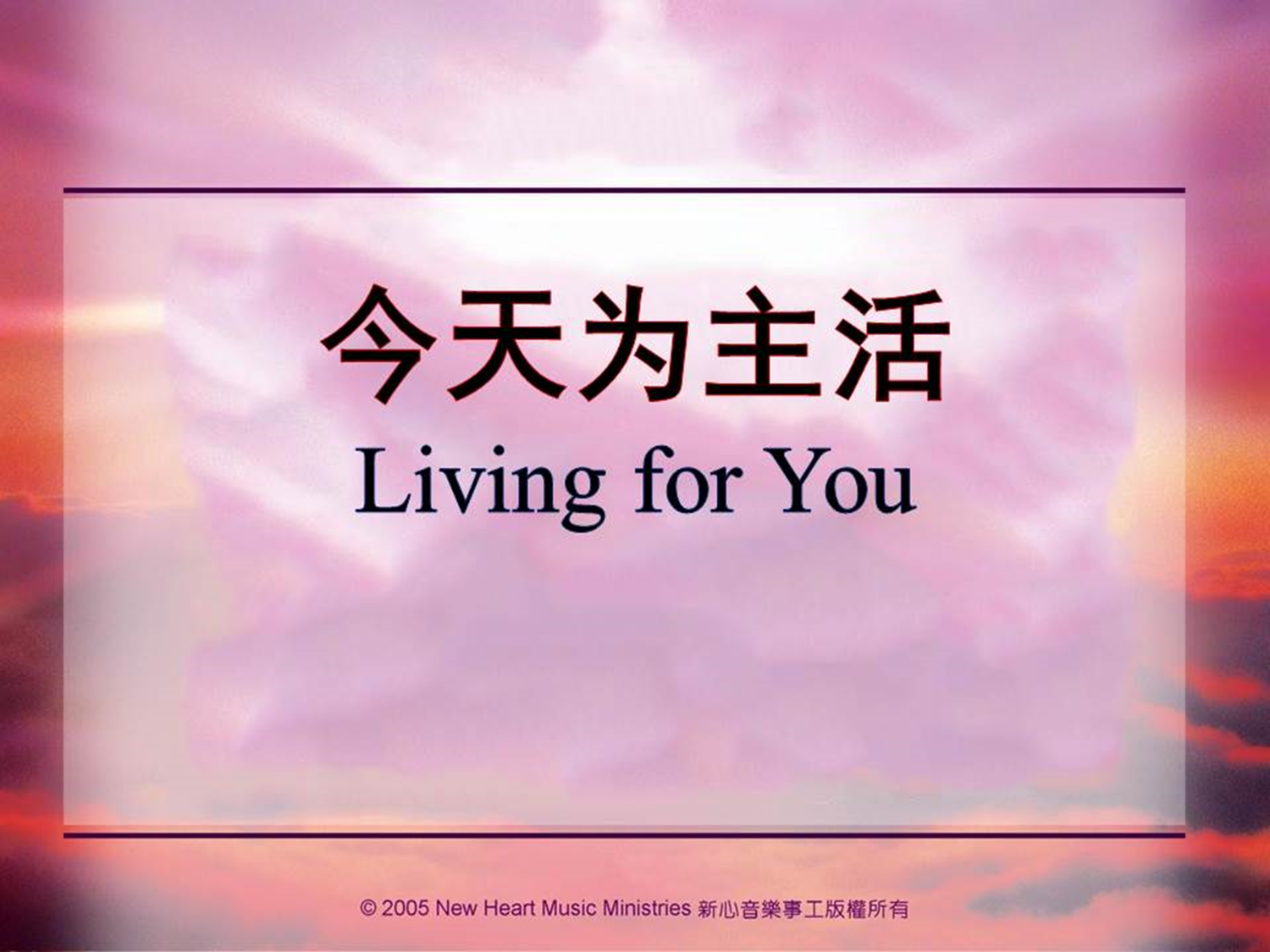 今天为主活
Living for You
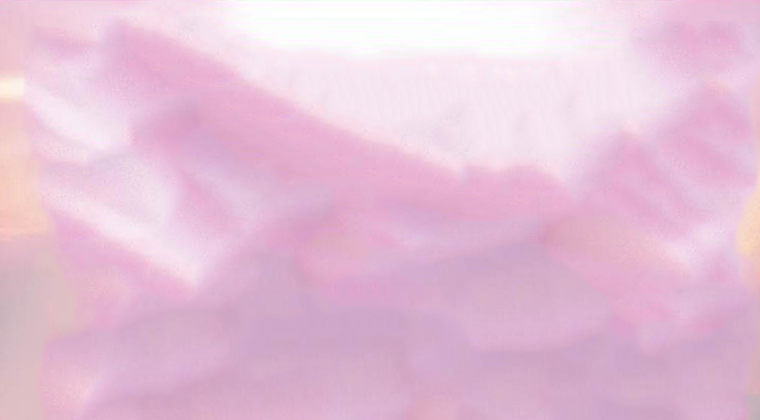 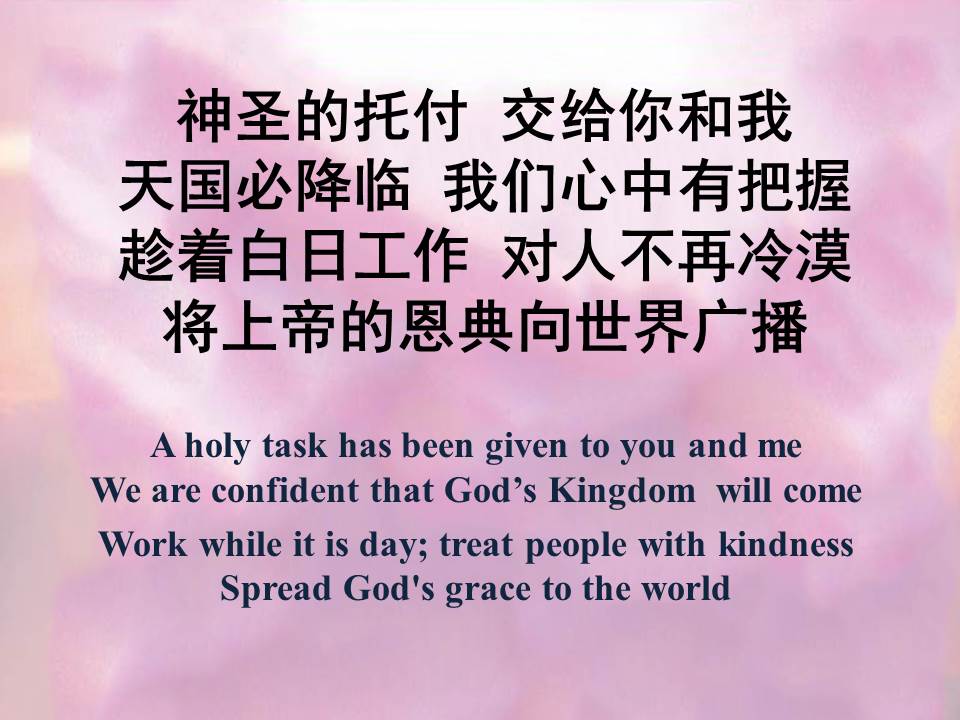 神圣的托付 交给你和我天国必降临 我们心中有把握趁着白日工作 对人不再冷漠将上帝的恩典向世界广播
A holy task has been given to you and meWe are confident that God’s Kingdom  will come
Work while it is day; treat people with kindnessSpread God's grace to the world
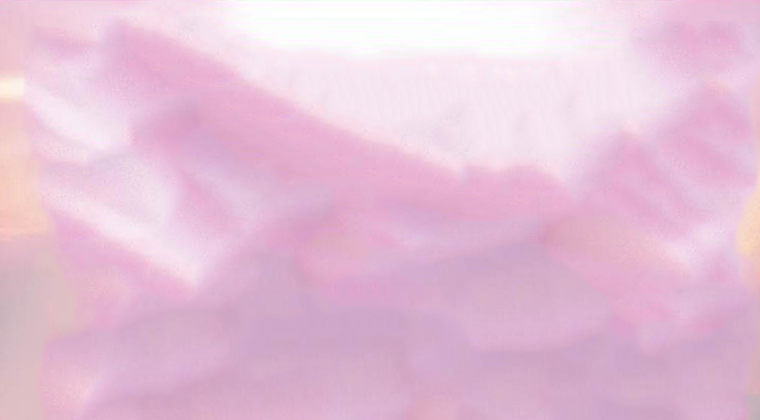 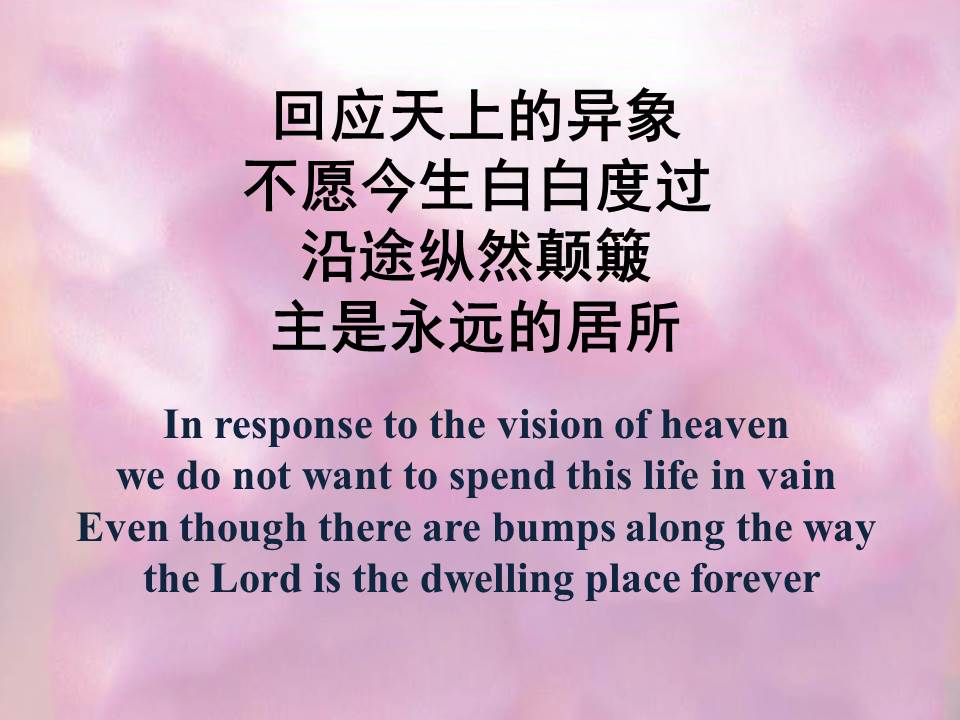 回应天上的异象 不愿今生白白度过沿途纵然颠簸 主是永远的居所
In response to the vision of heaven we do not want to spend this life in vainEven though there are bumps along the way the Lord is the dwelling place forever
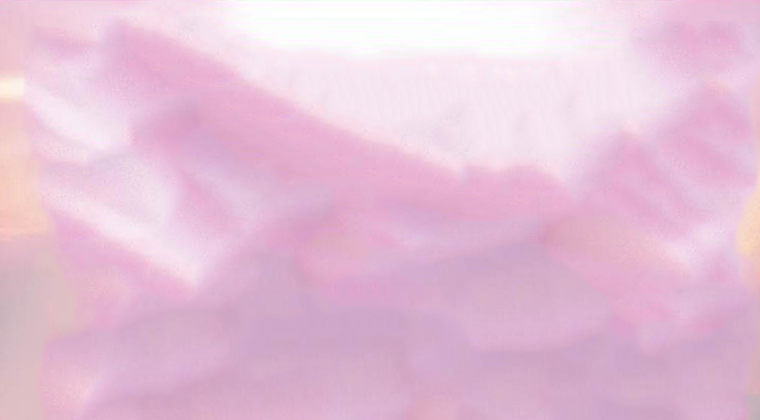 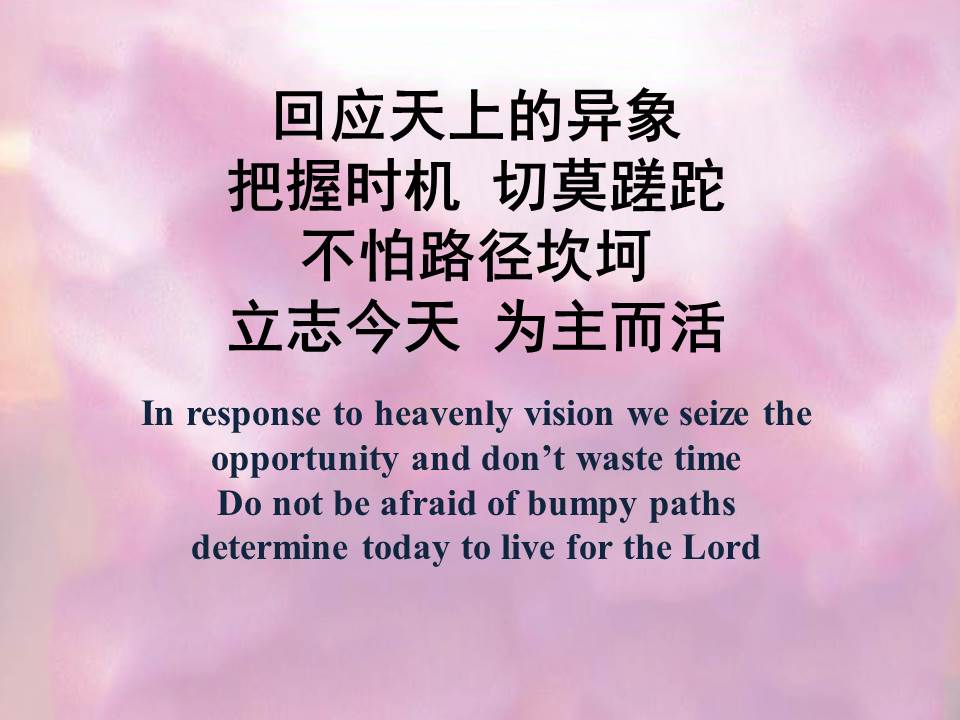 回应天上的异象 把握时机 切莫蹉跎不怕路径坎坷 立志今天 为主而活
In response to heavenly vision we seize the opportunity and don’t waste timeDo not be afraid of bumpy pathsdetermine today to live for the Lord
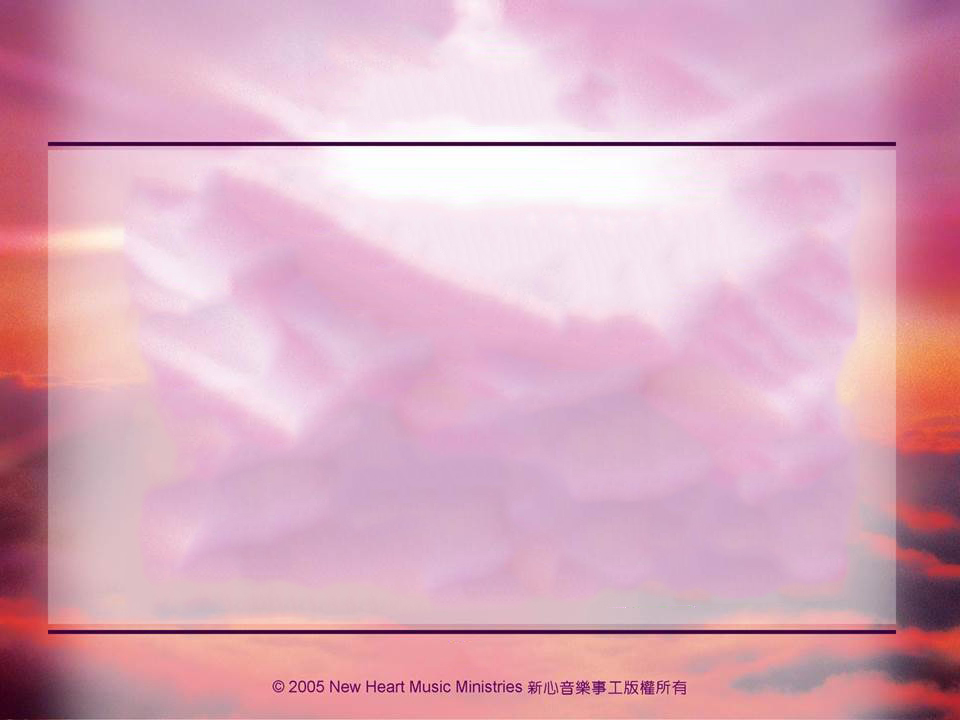 今天为主活
Living for You
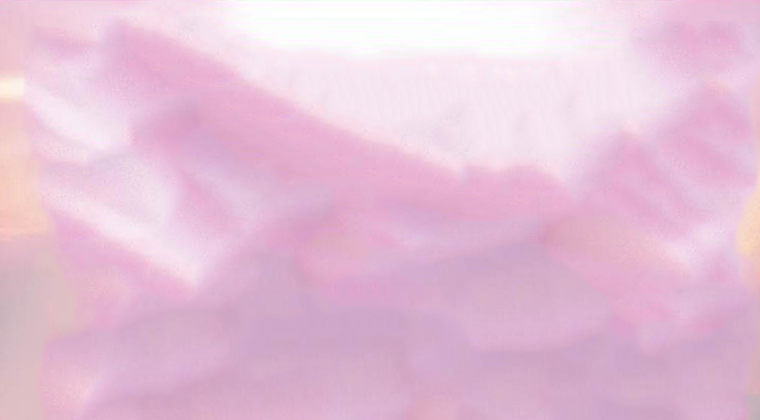 敬拜异象 超越你和我荣耀的使命 时时教导要交托生命影响生命 心灵真理并重让上帝的同在充满你和我
The vision of worship exceeds you and meThe glorious mission has been given to us Our lives influence others with spiritual and truthsLet the presence of God fill you and me
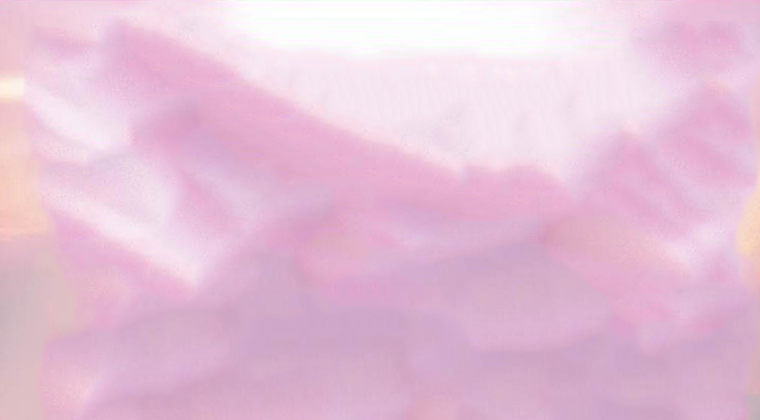 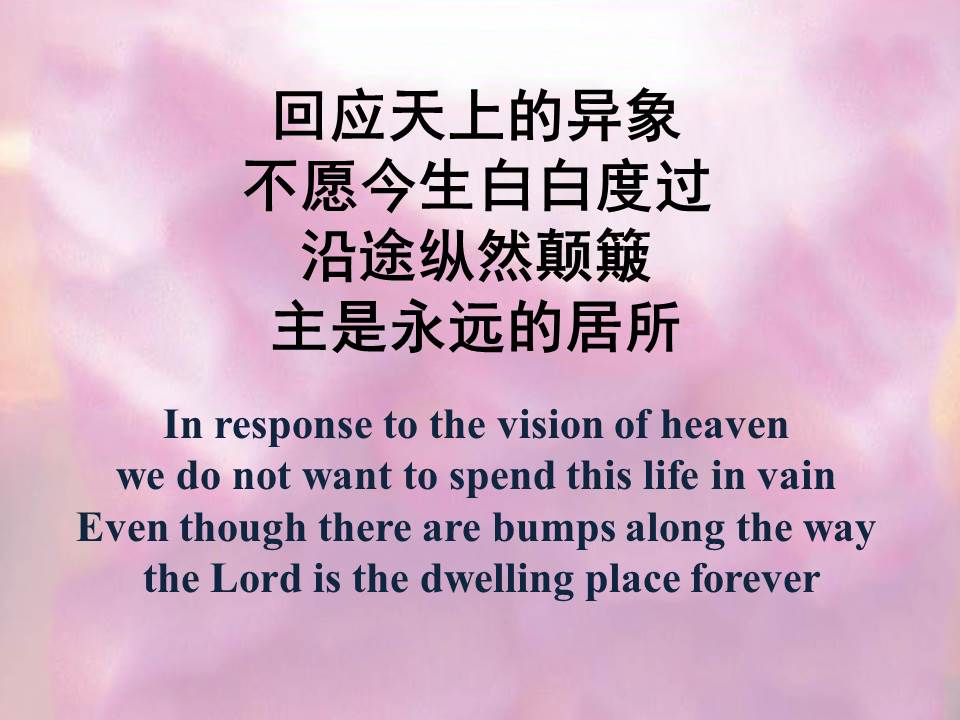 回应天上的异象 不愿今生白白度过沿途纵然颠簸 主是永远的居所
In response to the vision of heaven we do not want to spend this life in vainEven though there are bumps along the way the Lord is the dwelling place forever
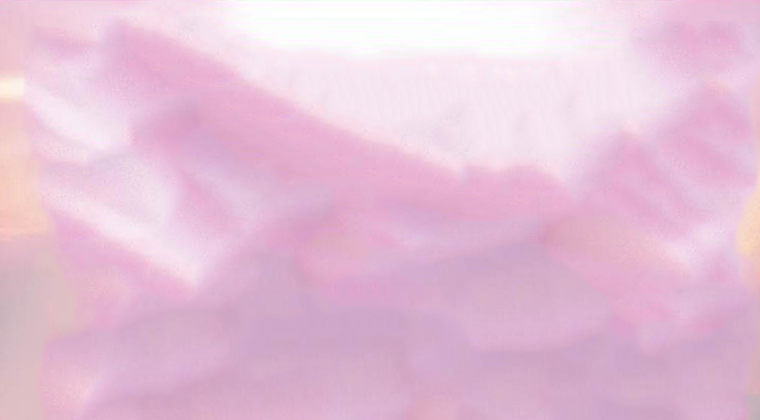 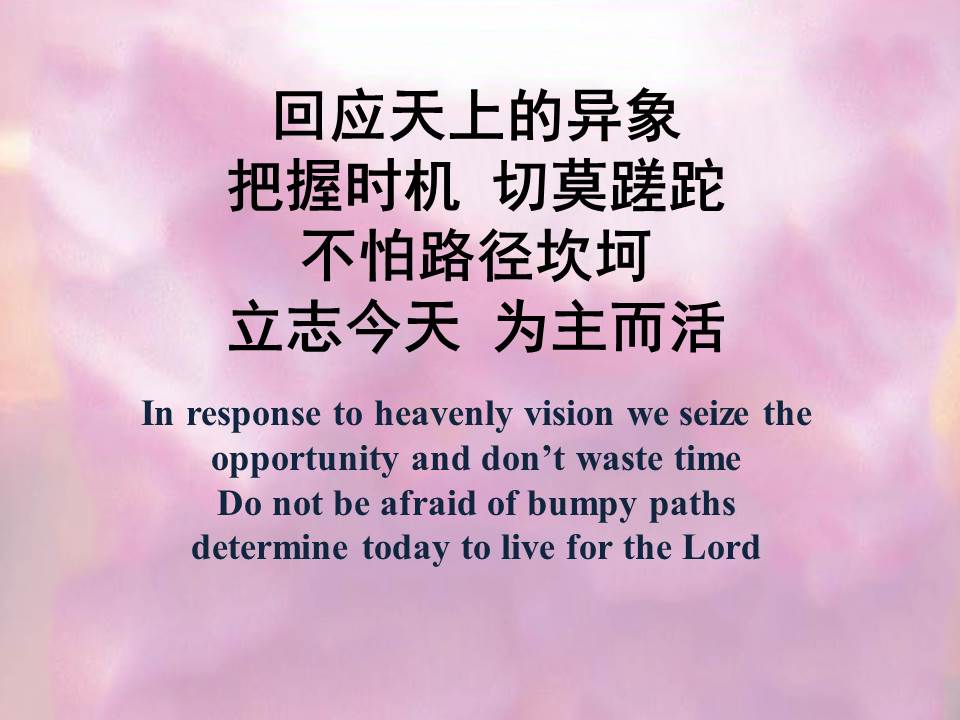 回应天上的异象 把握时机 切莫蹉跎不怕路径坎坷 立志今天 为主而活
In response to heavenly vision we seize the opportunity and don’t waste timeDo not be afraid of bumpy pathsdetermine today to live for the Lord
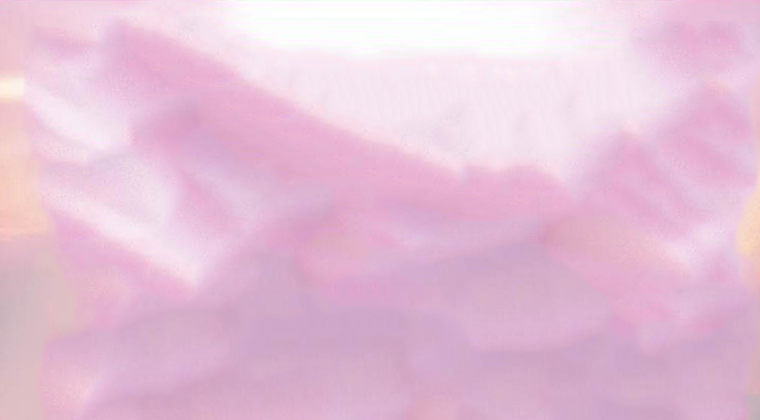 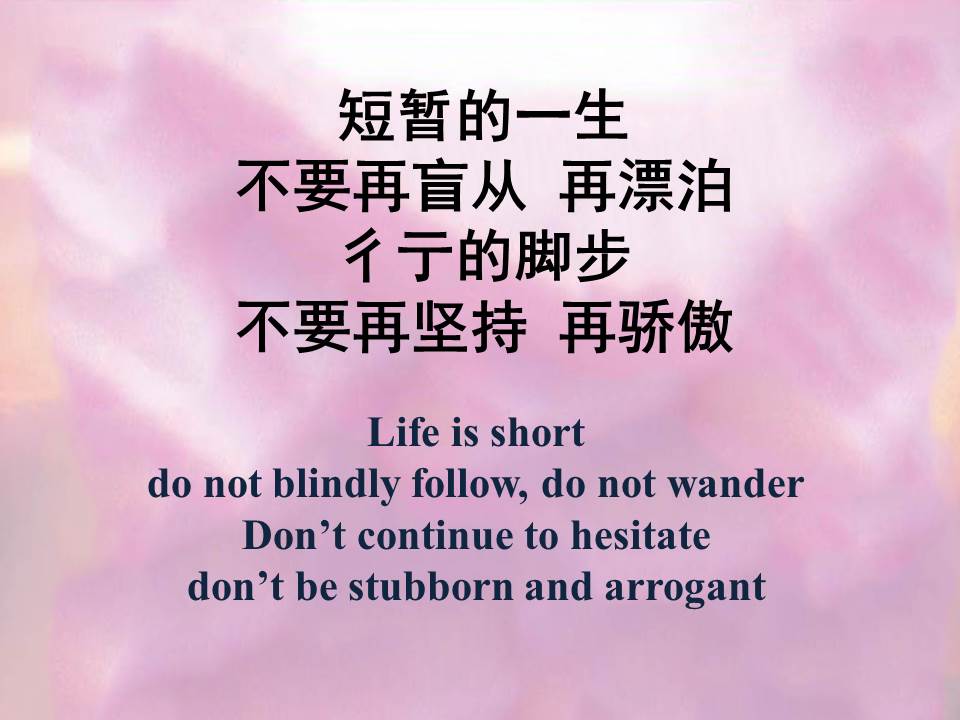 短暂的一生 不要再盲从 再漂泊彳亍的脚步 不要再坚持 再骄傲
Life is short do not blindly follow, do not wanderDon’t continue to hesitatedon’t be stubborn and arrogant
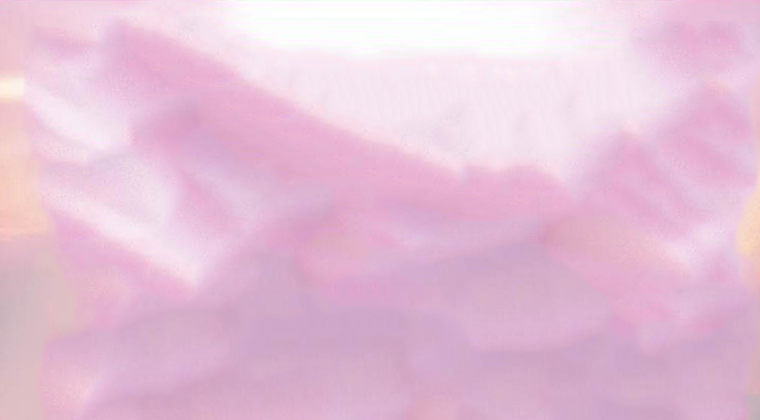 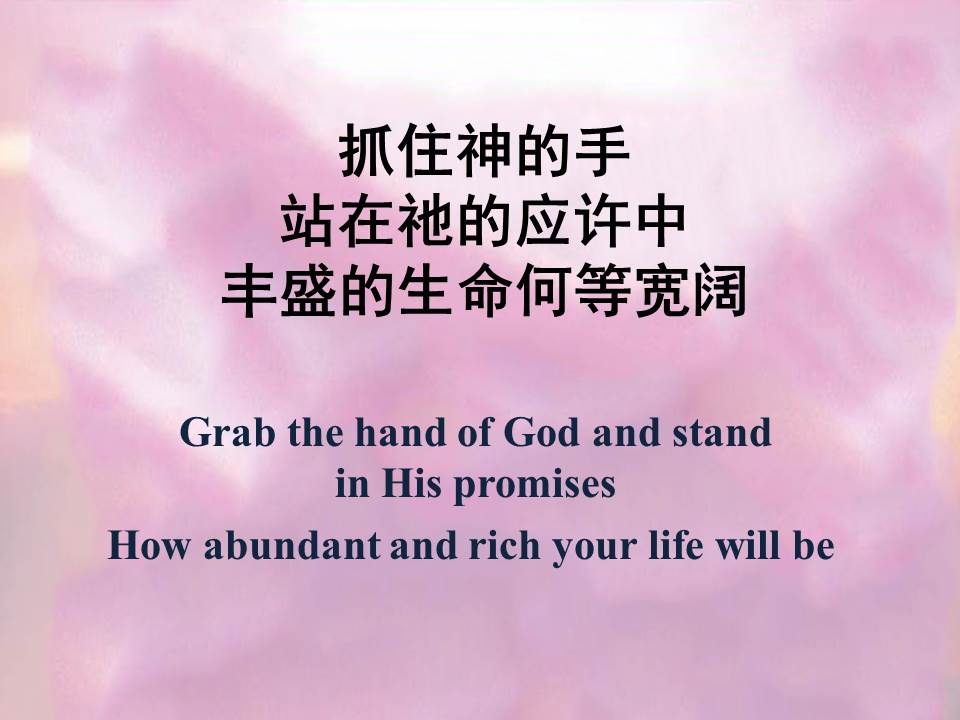 抓住神的手 站在祂的应许中丰盛的生命何等宽阔
Grab the hand of God and stand in His promises
How abundant and rich your life will be
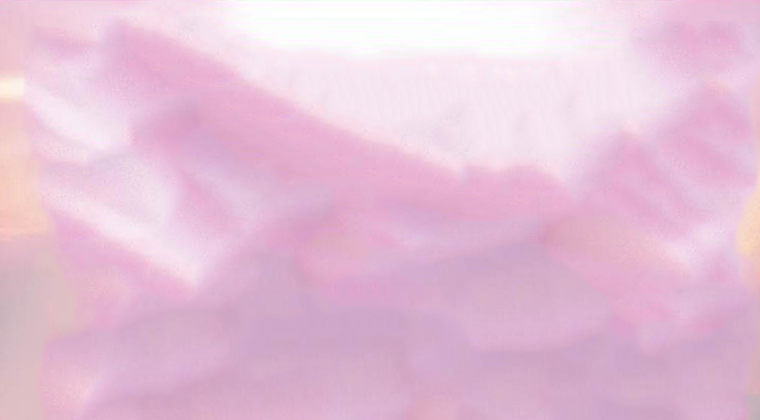 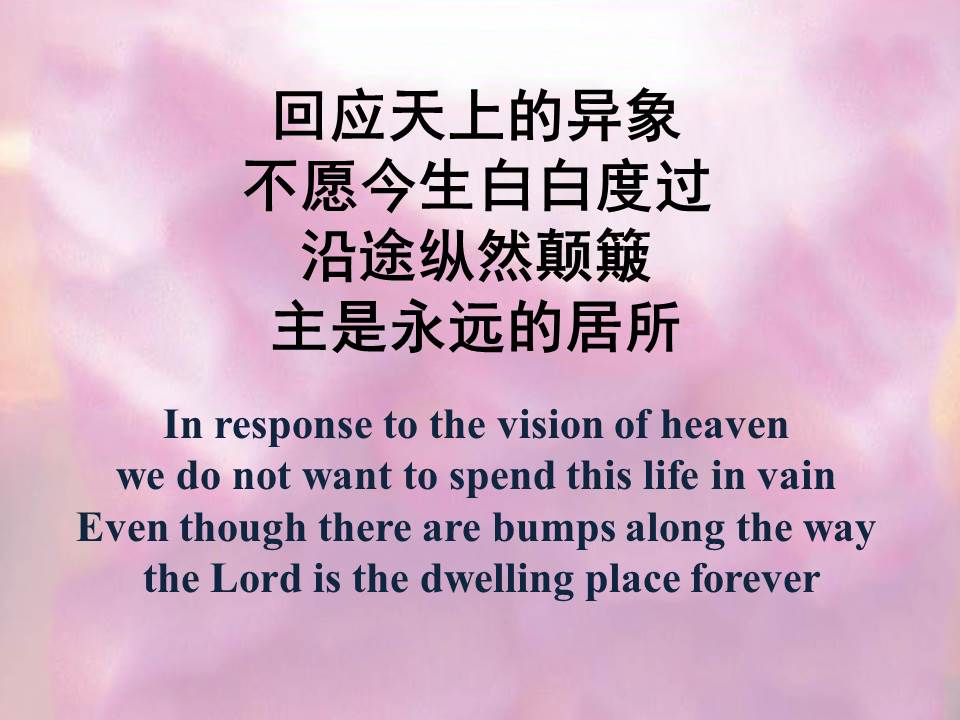 回应天上的异象 不愿今生白白度过沿途纵然颠簸 主是永远的居所
In response to the vision of heaven we do not want to spend this life in vainEven though there are bumps along the way the Lord is the dwelling place forever
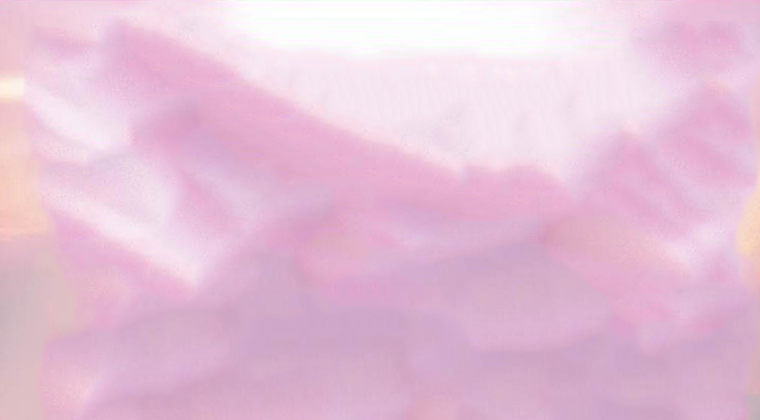 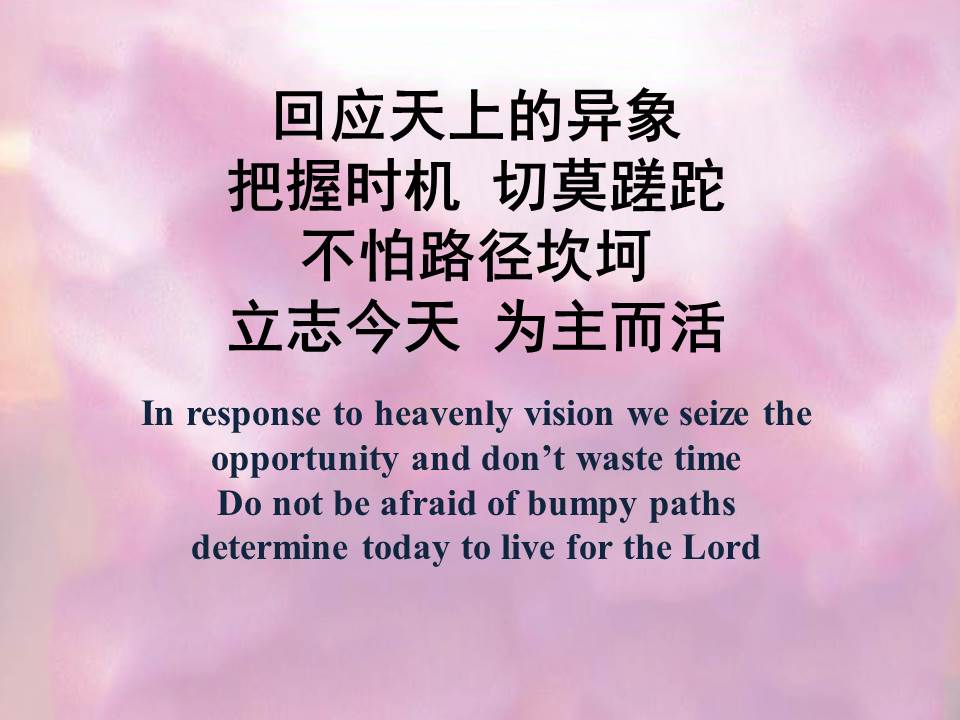 回应天上的异象 把握时机 切莫蹉跎不怕路径坎坷 立志今天 为主而活
In response to heavenly vision we seize the opportunity and don’t waste timeDo not be afraid of bumpy pathsdetermine today to live for the Lord
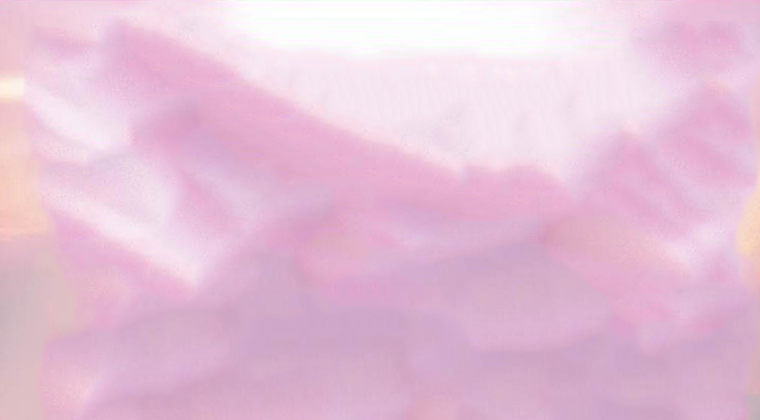 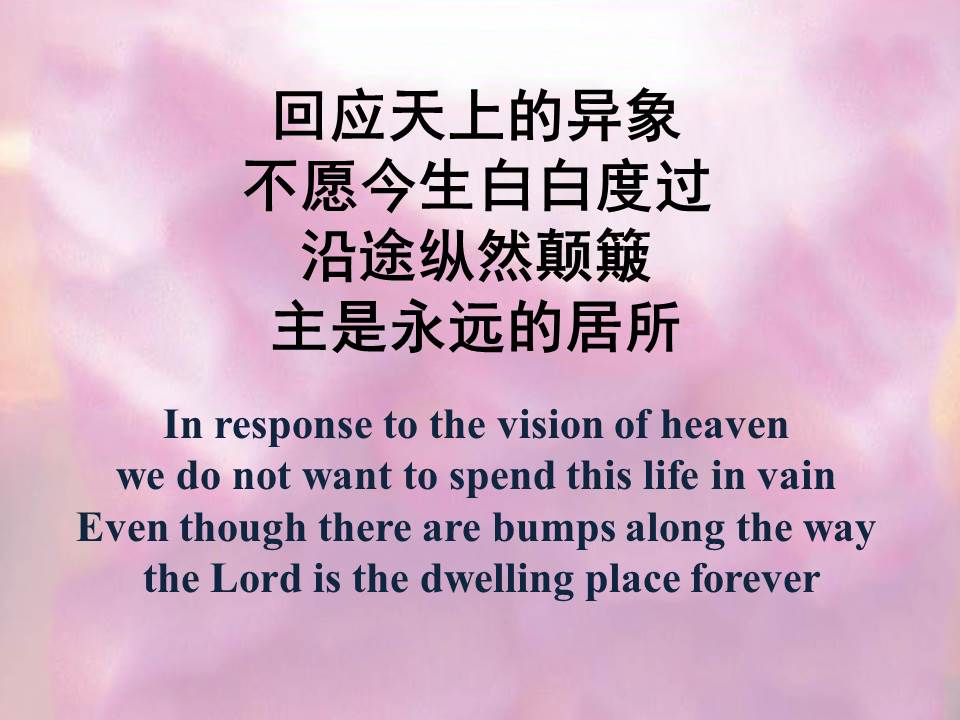 回应天上的异象 不愿今生白白度过沿途纵然颠簸 主是永远的居所
In response to the vision of heaven we do not want to spend this life in vainEven though there are bumps along the way the Lord is the dwelling place forever
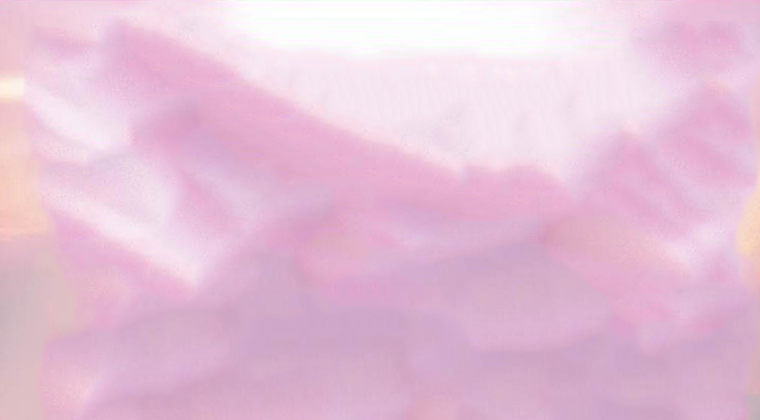 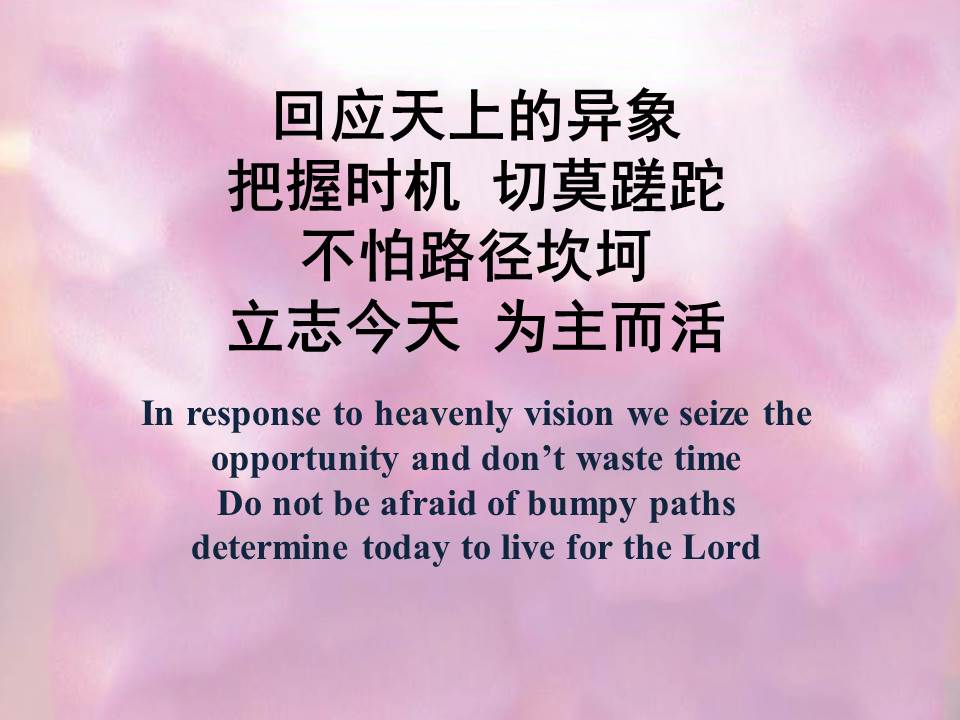 回应天上的异象 把握时机 切莫蹉跎不怕路径坎坷 立志今天 为主而活
In response to heavenly vision we seize the opportunity and don’t waste timeDo not be afraid of bumpy pathsdetermine today to live for the Lord
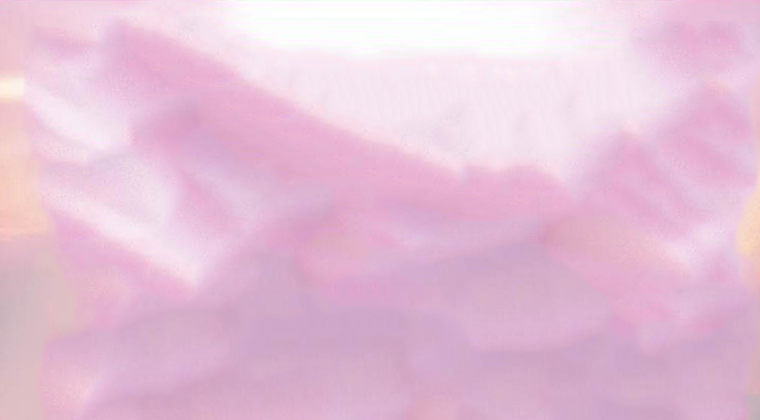 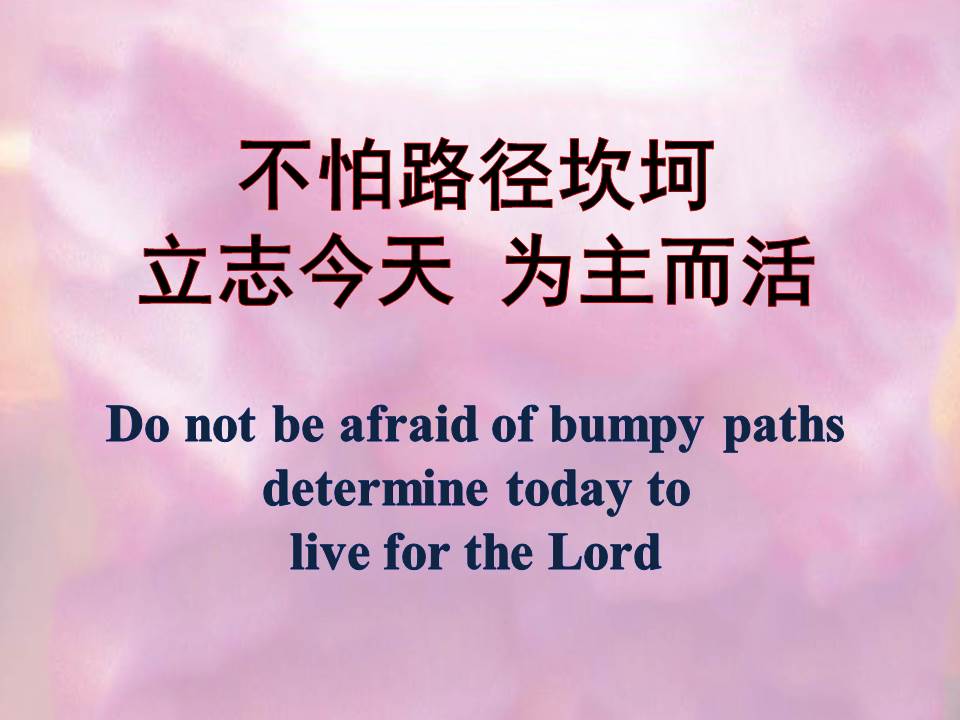 不怕路径坎坷 立志今天 为主而活
Do not be afraid of bumpy pathsdetermine today to live for the Lord
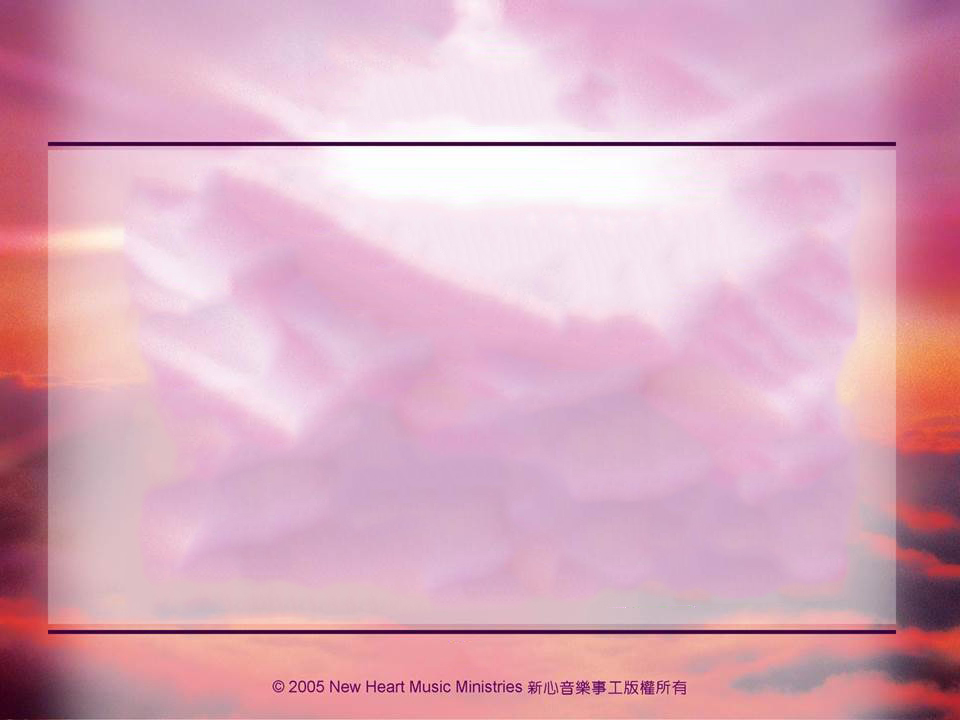 今天为主活
Living for You